Я свободен
Материальный и        моральный ущерб от курения 
Умей сказать : нет – сигарете!
Презентацию    подготовили
      учащиеся школы №10         г.Березовского
Руководитель: Лопухова Лариса Сергеевна
Курение - одна из вреднейших привычек.
В дыме табака содержится более 30 ядовитых веществ:
Никотин,
Углекислый газ ,
Окись углерода,
Синильная кислота,
Аммиак,
Смолистые вещества,
Органические кислоты и другие.
       Курение наносит непоправимый вред здоровью, а также вполне ощутимый материальный ущерб.
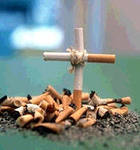 «Материальный ущерб» и «моральный вред». Что это?
Моральный вред может быть нанесен нарушением прав, оскорблением чувств, доставлением переживаний человеку.
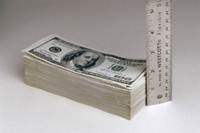 Материальным ущербом принято называть вред,
 причинённый материальному и/или имущественному положению человека или организации
Курение – причина пожаров
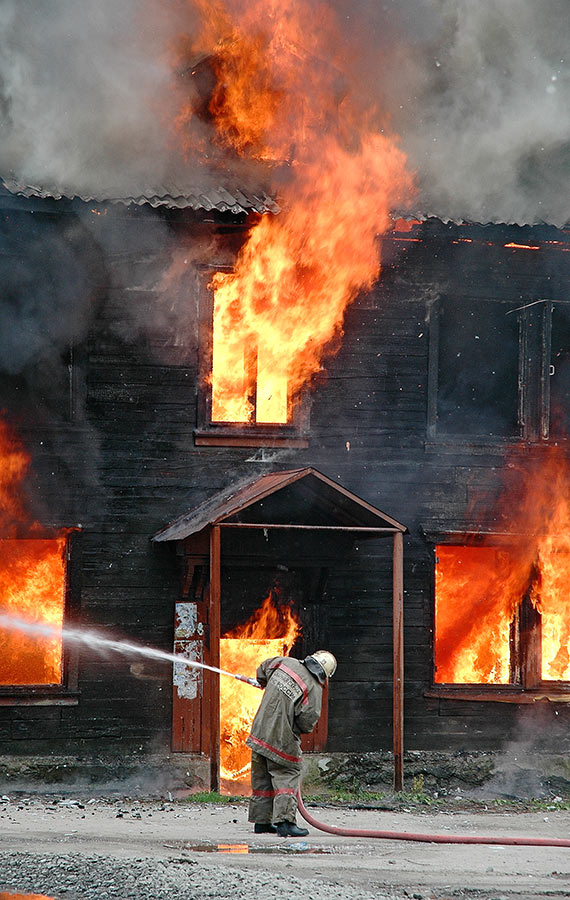 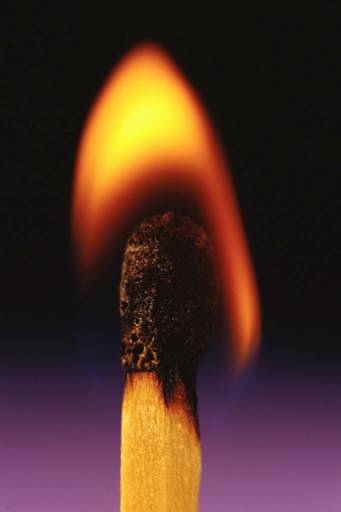 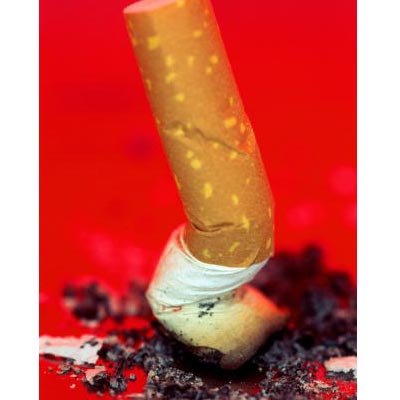 Курение приводит к финансовым потерям
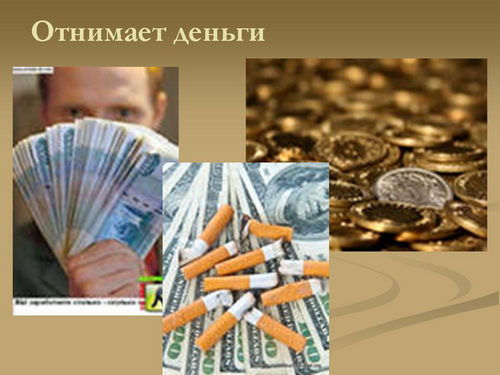 Из чего складывается моральный и материальный ущерб от курения на предприятии?
Преждевременная потеря квалифицированных сотрудников,
 курение сокращает жизнь на 10-12 лет.
Увеличение длительности отсутствия на работе по болезни. Частота болезней у курильщиков на 9 % выше, чем у некурящих.
Отсутствие на работе из-за курения.
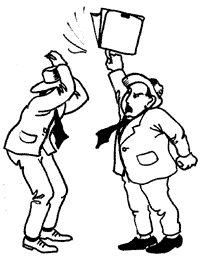 Крадущий время
За рабочий день курильщику необходимо 10 сигарет. Один перекур занимает 6-7 минут. Это один час рабочего времени.
НЕ СУЩЕСТВУЕТ ЗАКОНОВ,ЗАКРЕПЛЯЮЩИХ ПРАВО НА КУРЕНИЕ В РАБОЧЕЕ ВРЕМЯ!

Компания несет                              убытки!
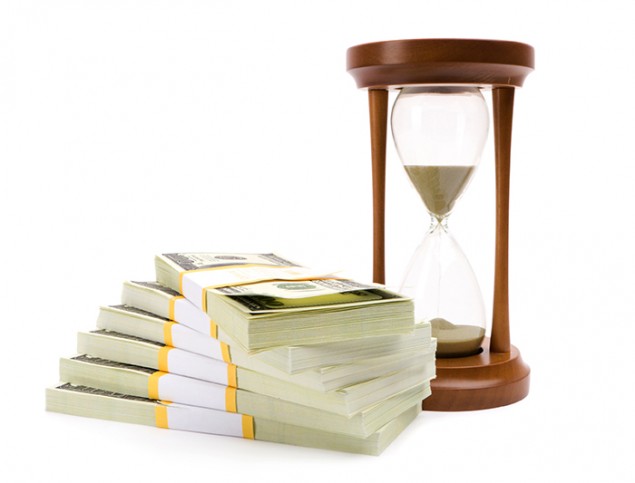 Юридические вопросы
Может ли руководитель лишить премии за курение на рабочем месте?
Если локальными нормативными актами предусмотрено лишать за это премии и имеется запрет на курение, а он сейчас везде имеется, то   может ...
Юридические вопросы
Можно ли подать иск в суд за причинение вреда здоровью и моральный ущерб за курение при исполнении служебных обязанностей?
Можно. В соответствии со статьей 130 УК РФ и статьей 151  «Компенсация морального вреда»
Семейные расходы
Маме Андрея 37 лет, курит с 17 лет.
В день мама выкуривает пачку «Гламур»по цене 38 рублей.В месяц из семейного бюджета уходит 30х38=1140р.
 В год 38х365=13 тысяч 780 рублей
За 20 лет потрачено 277 тысяч 400 рублей.
А можно было бы купить          автомобиль!
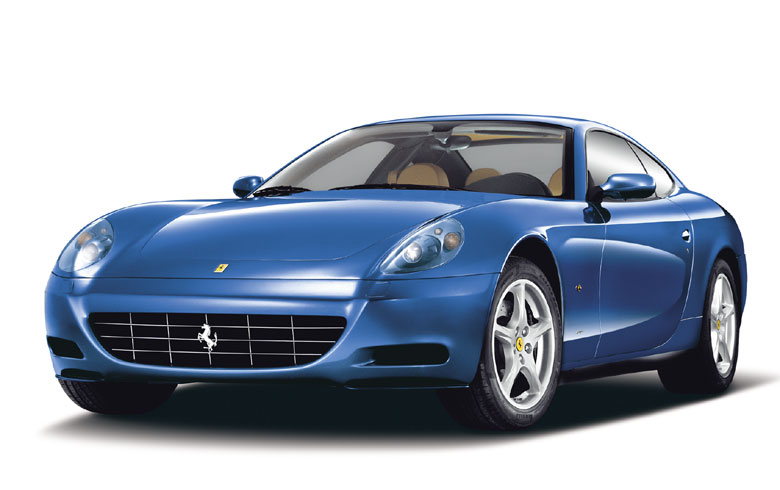 Утраченные возможности
Студенту Игорю 17 лет, курит  уже три года по две пачки в день сигареты Winston  по цене 54 рубля.
За три года он потратил 54х3х365=59 тысяч.
А мог бы съездить в Европу! Или дважды отдохнуть в Египте!
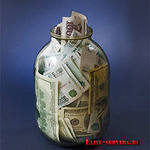 Курение в машине: ущерб многообразен.
Серьезное последствие – авария. Привычка курить отвлекает водителя от дороги.
Страховые компании считают курение во время происшествия поводом для отказа в признании данного случая страховым. 
Порча салона, дурной запах – машину труднее продать.
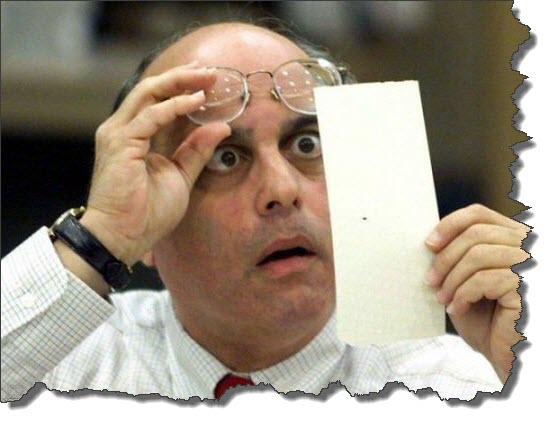 Альтернативные траты
Электронная сигарета              (5 тысяч в год)
Кальян (10 тысяч в год)
Спорт
Не начинать курить дешевле
Встать! Суд идет!
Обвиняется сигарета!
Прокурор обвиняет – адвокат защищает!
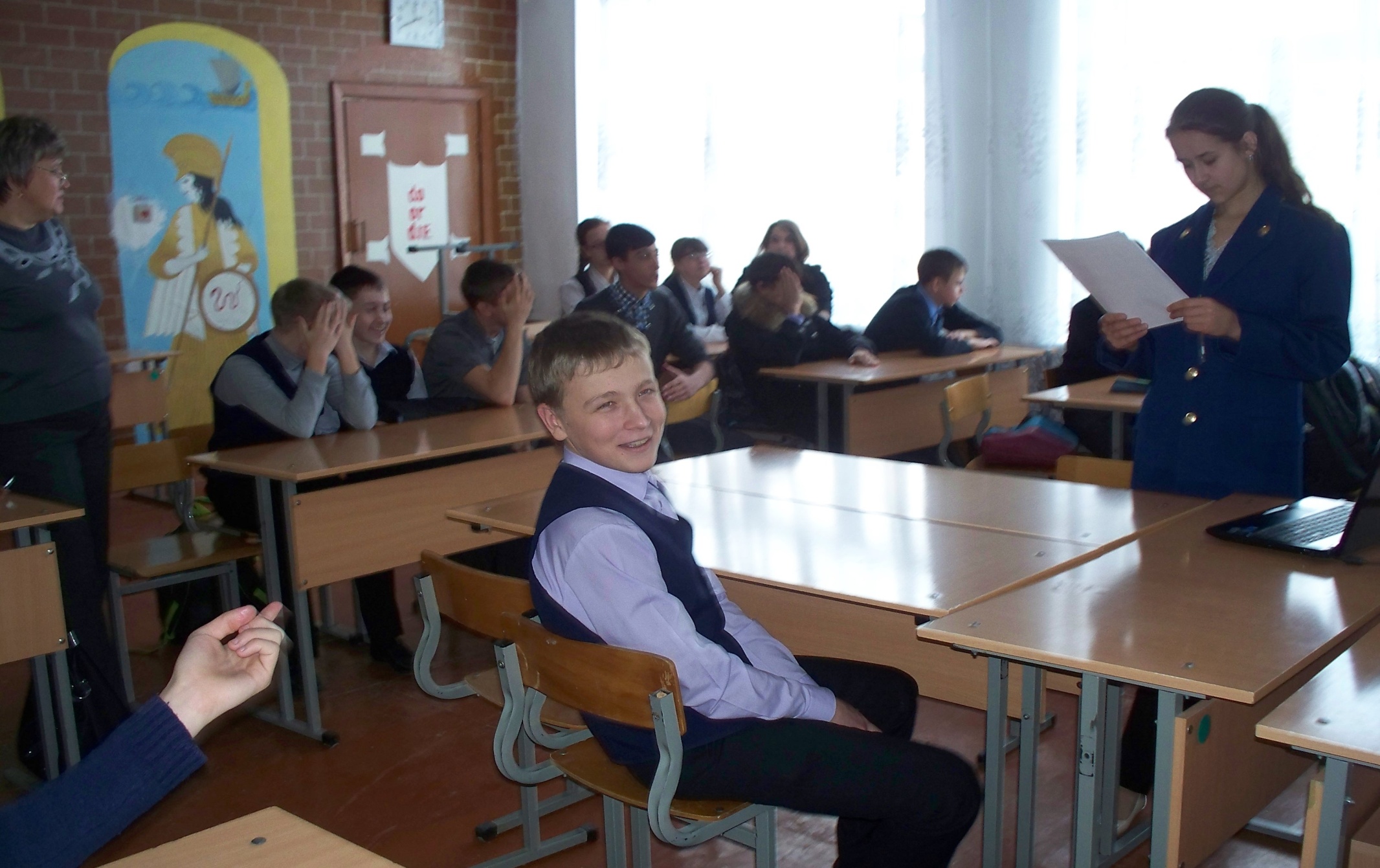 Прокурор  не знает пощады
Судья выносит приговор!
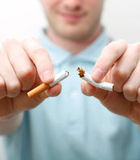 Курение – зависимость!
Свобода – выбор, зависимость – рабство!
Не стань рабом вредной    привычки!
Мы выбрали дорогу к свету.Мы презираем сигарету!Не станем ни за что курить!Разумный выбор – здоровым быть!
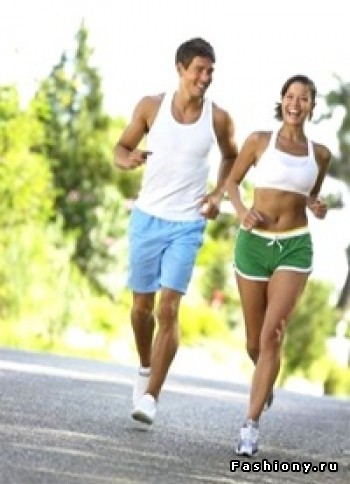 Спасибо за внимание!Берегите себя и своих близких!